Особливості навчання дорослих
Необхідність неперервної освіти дорослих.
 Андрогогіка - галузь педагогічної науки, яка розкриває проблеми навчання, виховання та освіти дорослої людини.
Основні положення навчання дорослих.
Види освіти дорослих.
Основні принципи організації освітньої діяльності дорослих.
Мета освіти дорослих. Функції.
Висновки.
Література.
План:
Необхідність розвитку освіти дорослих в Україні обумовлена динамікою соціального і науково-технічного прогресу, змінами в змісті і характері праці і суспільної діяльності людей, раціонального використовування вільного часу. Поворот до освіти дорослих в нашій країні викликаний також запитами ринку праці, головними вимогами якого до фахівця стають компетентність і професіоналізм. 
               На сучасному етапі основою розвитку системи освіти дорослих є неперервна професійна освіта дорослих, яка сприяє швидкій адаптації людей до швидкоплинних умов праці, підвищуючи тим самим їх матеріальний та культурний рівень, стимулюючи розвиток культури та економіки країни загалом. Самоосвітня діяльність дорослої людини залежить від досягнутого рівня освіти, ступеню оволодіння професією, професійної майстерності, прояву пізнавальних і професійних інтересів тощо. Організація навчання дорослих на науковій основі базується на знаннях особливостей розумової діяльності людини на різних вікових етапах.
Концепція неперервної освіти базується на ідеї навчання людини протягом всього її свідомого життя. Причиною прагнення до постійного навчання є, як вважають психологи, властиве людині прагнення до самовдосконалення, до виявлення своїх потенційних можливостей, до досягнення нею визначених цілей, прояву своєї загальнолюдської й особистісної сутності тощо. 
             Концепція неперервної освіти передбачає більш раціональний розподіл періодів навчання і трудової діяльності людини протягом всього її життя; розподіл навчання на фази первісної і наступної освіти; набуття особистістю необхідних умінь, навичок, знань, компетентностей, якостей, ціннісних орієнтацій в міру виникнення потреби в них. 
               Таким чином, неперервна освіта – це спосіб життєдіяльності людини, процес здобуття нею необхідних знань, набуття умінь, навичок і якостей у міру виникнення потреби в них, що відбувається протягом всього життя людини .
Навчальна діяльність для дорослого є, як правило, не основним, а допоміжним видом діяльності.
            Як негативне явище вчені відзначають, що процеси сприйняття, запам'ятовування, мислення у дорослої людини протікають не настільки продуктивно, як у дитини чи підлітка. У зв'язку з цим першорядну важливість набувають методологія, методи, способи навчання, наприклад, використання мнемонічних прийомів запам'ятовування.
               Крім того, доросла людина має усталені ментальні моделі, позитивний для нього як індивідуума досвід соціальної поведінки, професійної діяльності і т.д. Однак цей досвід застаріває, індивідуальні ментальні моделі входять в суперечність із загальними (корпоративними) цілями, навичками і вимогами, що обумовлює труднощі в навчанні дорослої людини, коли необхідно не тільки "прищеплення" нового, але і "видалення" старого, изжившего себе.
            Було виявлено, що з віком різні функції стають більш взаємозалежними, скоординованими, інтегрованими в певний цілісний ансамбль, що дозволяє людині компенсувати недоліки в розвитку однієї функції (наприклад, пам'яті) за рахунок більш високого розвитку іншої (наприклад, мислення).
Перша вчений ступінь доктора філософії в галузі освіти дорослих в США присуджена Колумбійським університетом. Поряд з терміном "освіта дорослих" в даний час використовується поняття "андрагогіка" (від гр. Aner, andros - дорослий чоловік, зрілий чоловік + ago - веду). 
              Андрогогіка - це галузь педагогічної науки, яка розкриває теоретичні та практичні проблеми навчання, виховання та освіти дорослої людини протягом всього його життя.
              У широкому сенсі андрагогіку слід розуміти як науку особистісної самореалізації людини протягом всього його життя. Як відомо, частина людей реалізується в молодому віці, але багато розкриваються поступово, накопичуючи знання, досвід, уміння і навички протягом усього свого життя. Андрогогіка сприяє такому розкриттю особистості, допомагає знайти своє місце в житті, реалізувати свої приховані здібності.
Вперше термін "андрагогіка" був введений в 1833 році німецьким істориком епохи Просвітництва А. Каппом. Однак у його підходу безперервного навчання було багато противників, так як не всі визнавали необхідність і можливість організації такого навчання. Так, німецький філософ, психолог і педагог, засновник школи в німецькій педагогіці XIX в. Г. І. Фрідріх висловив свою незгоду з "узаконеним вічним неповноліттям" людини.
             З середини XX в. освіту дорослих найчастіше розглядається як елемент безперервної освіти. Якщо спочатку безперервну освіту трактувалося як компенсаторне, які ліквідують недоліки освіти дорослих, пов'язані або з устарением раніше отриманих знань, або з недоліками в роботі існуючих систем освіти, то в подальшому воно стало проглядатися в зв'язку з проблемою підвищення кваліфікації.
             У 1970 р М. Ш. Ноулз видав фундаментальну працю з андрагогіки "Сучасна практика освіти дорослих. Андрогогіка проти педагогіки". У ньому він сформулював основні положення навчання дорослих .
1. Дорослій людині, яка навчається, - що навчається (а не тому, якого навчають) належить провідна роль в процесі навчання.
2. Дорослий, будучи сформованим, ставить перед собою конкретні цілі навчання, прагне до самостійності, самореалізації, самоврядуванню.
3. Доросла людина має професійний і життєвий досвід, знання,, вміння, навички, які повинні бути використані в процесі навчання.
4. Дорослий шукає якнайшвидшого застосування отриманих при навчанні знань і вмінь.
5. Процес навчання в значній мірі визначається тимчасовими, просторовими, побутовими, професійними, соціальними факторами, які або обмежують, або сприяють йому.
6. Процес навчання організований у вигляді спільної діяльності учня і навчального на всіх його етапах.
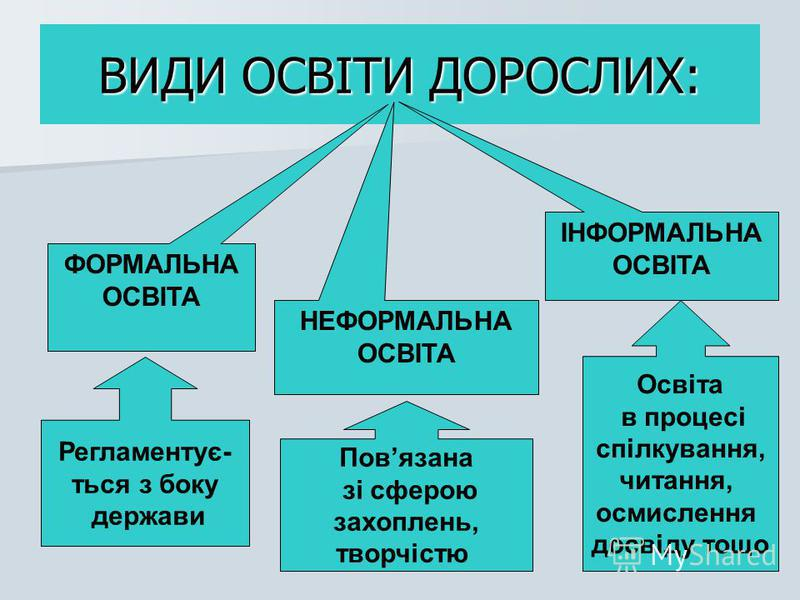 Основне положення андрагогіки, на відміну від традиційної педагогіки, полягає в тому, що провідну роль в процесі навчання грає не навчальний, а той, якого навчають. Функцією навчального в цьому випадку є надання допомоги учневі у виявленні, систематизації, формалізації особистого досвіду останнього, коригування та поповнення його знань. В цьому випадку відбувається зміна пріоритетності методів навчання. Андрогогіка замість лекційних переважно передбачає практичні заняття, часто експериментального характеру, дискусії, ділові ігри, кейси, вирішення конкретних виробничих завдань і проблем. Крім того, змінюється підхід до отримання теоретичних знань. На перше місце виходять дисципліни, що містять інтегрований матеріал по декільком суміжним областям знань (міждисциплінарні дисципліни), наприклад, управління проектами.
                Всі ті нові знання і вміння, які доросла людина отримує з різних джерел інформації і освоює в конкретних формах освітньої діяльності, активно залучаючи знання, набуті раніше, в сукупності представляють феномен освіченості дорослої людини.
Основною метою системи освіти дорослих є надання соціальноосвітньої допомоги особистості в адаптації до нових умов існування, у визначенні його участі у виробничій, соціальній та культурного життя суспільства, у виробленні соціального імунітету, адекватної поведінки в екстремальних умовах.
             Є  як негативні, так і позитивні тенденції розвитку освіти дорослих в даний час. До негативних відносяться: значне зменшення кількості учнів; помітне згортання деяких напрямків постбазового освіти; скорочення термінів навчання; комерціалізація багатьох форм освіти дорослих; регіоналізація освіти.
               В якості позитивних виділяються наступні: поява нових структур, що пропонують дорослим різноманітні освітні послуги за новими дефіцитними і престижними професями; трансформація колишніх структур освіти дорослих в інші, більш гнучкі і відповідають сучасним потребам; розширення цілей і напрямів освіти; надання дорослим повної свободи вибору напрямків і проблематики освіти; здійснення відбору та структурування змісту освіти з урахуванням особистісних інтересів і потреб дорослих; прагнення використовувати освіту дорослих як фактор соціальної адаптації і соціального захисту деяких соціально-демографічних груп населення (безробітних, інвалідів, біженців), використання сучасних інформаційних технологій в освіті дорослих.
Одним з найважливіших компонентів системи освіти дорослих є інформаційно-просвітницька діяльність, яка має свою специфіку: непрофесійну спрямованість, орієнтацію на духовні інтереси різних груп населення; багатовимірну диференціацію реальної аудиторії по соціально-демографічних, професійним та іншими ознаками; функціонування на основі добровільності, неформального спілкування та самодіяльності учасників освітнього процесу. 
                Значимість інформаційно-просвітницької діяльності в системі освіти дорослих відображають виконувані нею функції :
а) креативна, сприяє реалізації творчого потенціалу особистості через розвиток як пізнавальної, так і соціальної активності, так як, включаючись в систему інформаційно-просвітницької діяльності, людина стає не тільки об'єктом освітнього процесу, а й його активним суб'єктом;

           б) компенсаторна, що заповнює, яка доповнює базову освіту;

           в) інтегруюча - об'єднує безперервність придбання і накопичення систематичних знань, оскільки інформаційно-просвітницька діяльність є всеохоплюючої за спрямованістю і призначенням, змістом і рівнями, загальної по соціальним верствам, категоріям і групам населення, віковим градаціях і формам реалізації, що включає як систематизовані, так і несистематизованих освітні процеси, де кожна людина отримує можливість вибудовувати власну систему пролонгованої освіти.
Отже, освіту дорослих можна визначити як сферу освітніх послуг для осіб, віднесених до дорослих, які навчаються. Саме розвиток цієї сфери освіти привів до значних змін сучасної освіти, благодійно вплинув на розвиток формальної, традиційної освіти і привів до появи нових форм і видів навчання людей у різному віці. Розвиток дорослих поставив перед ученими, які займаються проблемами освіти, нові питання й проблеми, змусив переглянути деякі погляди на сам процес навчання, на освітню справу.
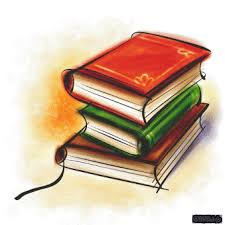 Література: 
Браже Т.Г. Принципы оценки деятельности андрагога  // Педагогика.  2000.
2. Змеев С.И. Основы андрагогики / С.И. Змеев. – М.: Наука, 1999. 
3. Змеѐв С.И. Становление андрагогики: развитие теории и технологии обучения взрослых. "Общая педагогика, история педагогики и образования" / С.И. Змеѐв. – М., 2000.
4. Змеѐв С.И. Технология образования взрослых: учеб. пособ. / С.И. Змеѐв. – М.: Академия, 2002.
5. Сігаєва Л.Є. Мартіросян О.І. Неперервна освіта дорослих: історикопедагогічний аналіз / Л.Сігаєва, О.Мартіросян // Педагогічний процес: теорія і практика.  ІНТЕРТЕХНОДРУК. 2007. 
6. Сорочан Т.М. Розвиток професіоналізму педагогічних працівників у системі післядипломної педагогічної освіти на андрагогічних засадах.